Using Cabal and theHackage Package Database
Hackage
Hackage is a database of Haskell packages (or modules) written by others and available for public use.

The home page is
http://hackage.haskell.org/packages/hackage.html

Browse what packages are available at:
http://hackage.haskell.org/packages/archive/pkg-list.html
Cabal
Cabal is a utility (written in Haskell) that downloads and installs packages from the Hackage database

Cabal is part of the Haskell Platform so you already have it on your computer
Simple Steps
Open up a shell window (command window on Windows: start -> run -> command)

Update your local copy of what packages are in the database
Type:    cabal   update
This takes a while, the database is big!
Search for packages that match a search string
Type: cabal  list  haskore
Type:  Install the package you want
Type cabal install haskore-vintage
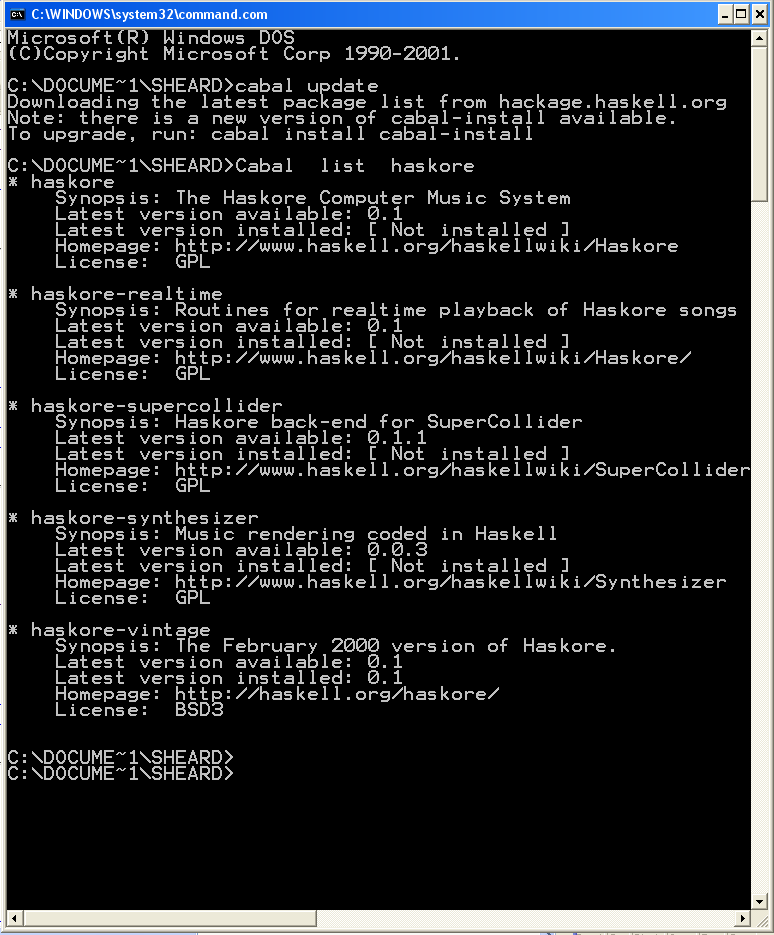 Finding Packages
If  you have no idea of the name of the package you want, then cabal list isn’t  much help.
Browse the list of packages at the link
http://hackage.haskell.org/packages/archive/pkg-list.html
Google style searches supported here
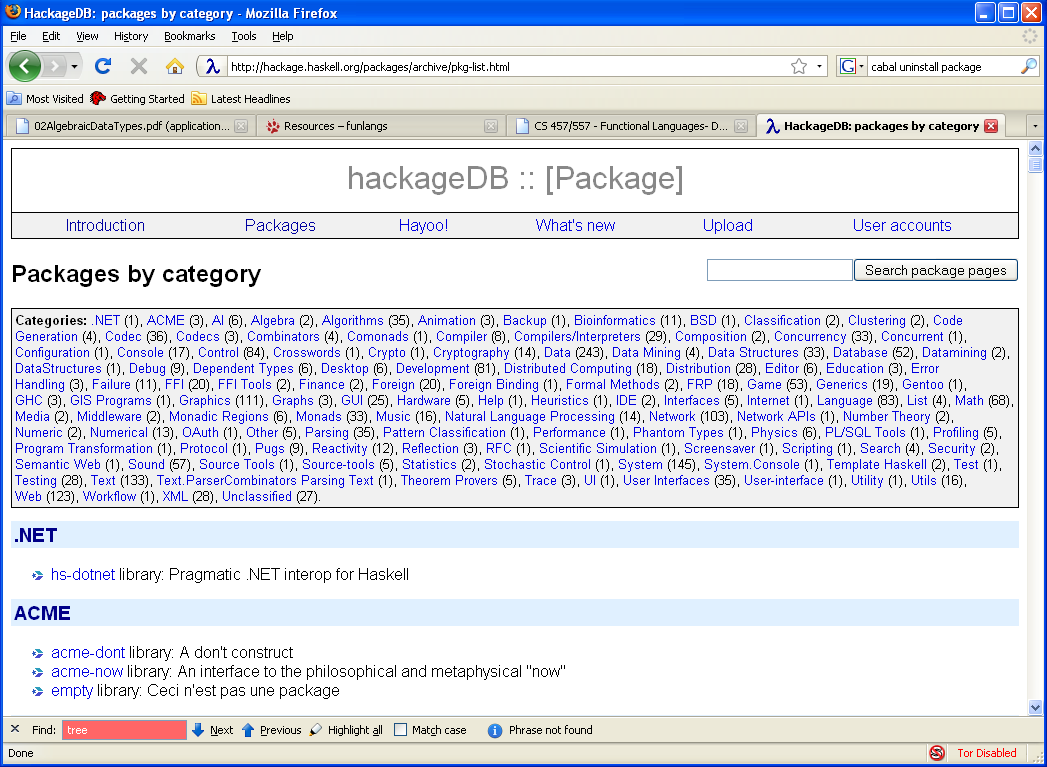